Оцінювання вартості підприємства за умов його реструктуризації
Автори: 
проф. Рєпіна Інна Миколаївна
магістрант Хаперскова Вікторія Вікторівна
Сучасний стан економічного розвитку України характеризується як кризовий. 

	Вихід підприємств із скрутної кризової ситуації потребує здійснення кардинальних структурних перетворень. 

	Одним з основних напрямів реформування діяльності підприємств є проведення реструктуризаційних заходів.
2
Концептуальні підходи до визначення поняття
 «реструктуризація підприємства»
3
Реструктуризація – це цілеспрямований комплекс змін в організаційно-функціональній структурі підприємства, який здатний забезпечити конкурентоспроможність та ефективність діяльності суб’єкта господарювання в умовах мінливого зовнішнього середовища, а також запобігти виникненню кризових ситуацій.
4
Оцінювання вартості підприємства
Реструктуризацію підприємств слід розглядати як інвестиційне рішення, на ефективність прийняття якого впливає оцінка вартостей підприємств, що приймають в ній участь, до та після впровадження змін.
Підходи до оцінювання вартості підприємств
ринковий
дохідний
майновий
5
Підходи до оцінювання вартості підприємств
Дохідний підхід ґрунтується на визначенні теперішньої вартості очікуваних вигід (доходів) від володіння корпоративними правами підприємства.

За майновим підходом вартість підприємства розраховується як сума вартостей усіх активів, що складають цілісний майновий комплекс, за мінусом зобов'язань за даними балансу.

Ринковий підхід передбачає розрахунок вартості підприємства на основі результатів його зіставлення з іншими бізнес-аналогами.
6
Етап 1. ПРОВЕДЕННЯ ІНВЕСТИЦІЙНОГО АНАЛІЗУ ТА ПРОГНОЗУВАННЯ

-аналіз капіталу та фінансового стану підприємства;
прогноз майбутніх результатів діяльності;
визначення періоду отримання доходів та витрат.
Етап 2. ВИЗНАЧЕННЯ ВІЛЬНОГО ГРОШОВОГО ПОТОКУ (FCF)
Етап 3. РОЗРАХУНОК СТАВКИ ДИСКОНТУВАННЯ
Етап 4. РОЗРАХУНОК ЗАЛИШКОВОЇ ВАРТОСТІ ПІДПРИЄМСТВА
-модель Гордона: KA = FCFp /(WAСС – g); -триступінчаста модель розрахунку; -метод чистих активів;  -метод ліквідаційної вартості.
Етап 5. РОЗРАХУНОК ВАРТОСТІ ПІДПРИЄМСТВА
Алгоритм оцінювання вартості підприємства в процесі реструктуризації
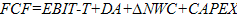 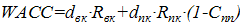 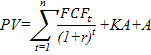 7
Оцінювання вартості підприємства в процесі реструктуризації
Ефективність проведення реструктуризації на підприємстві залежить не тільки від вибору правильного підходу щодо оцінки його вартості, а й всебічного аналізу діяльності підприємства, виявлення його слабих та сильних сторін, загроз та можливостей.
8
Дякую за увагу!
9